Poor Academic Performancein Middle Schools
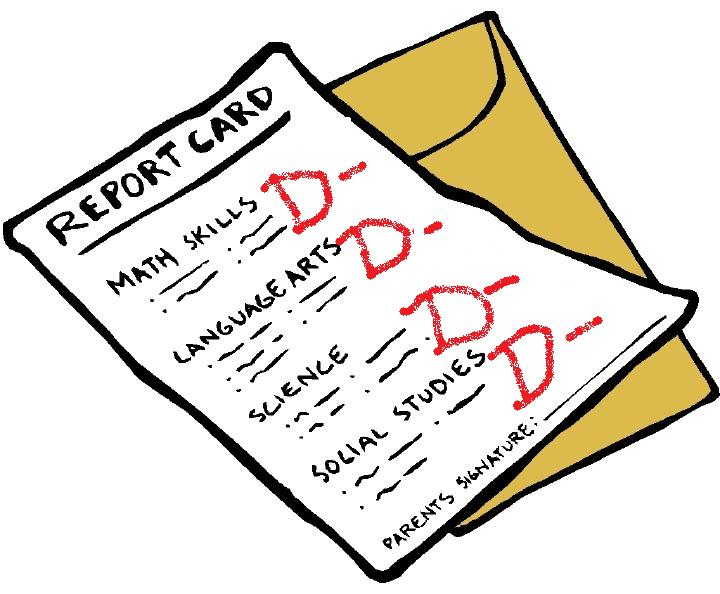 Mrs. Polito 
Ditmas I.S. 62
gpolito3@schools.nyc.gov
What’s the problem?
On average, children's grades drop dramatically during the first year of middle school compared to their grades in elementary school.
More children fail classes, miss homework assignments and are unprepared for class. http://www.apa.org/helpcenter/middle-school.aspx
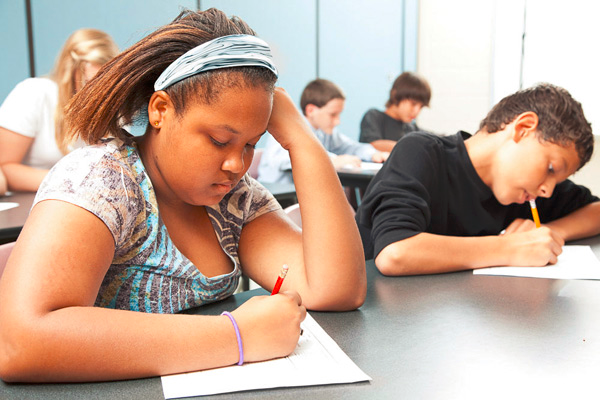 Step1:  Define the Problem
Public Policy Analyst (PPA)http://flippedtips.com/plegal/ppa/intro.html
Define the Problem
Gather the Evidence
Identify the Causes
Evaluate an Existing Policy
Develop Solutions
Select Best Solution
Think * Pair * Share
Think about how you’re performing this year as opposed to elementary school.
Have you missed more homework?
Failed tests?
Been unprepared?
Next find a partner and pair up. 
Share your thoughts.
Don’t Believe Me? Take a look at the stats!
Lets Analyze the Evidence
12 out of 28 students received a failing grade last marking period.
Nearly 95% of students have missed a homework assignments
Over 75% have missed more than 3 homework assignments
7 out of 28 students did not complete the most recent project.
Step2:  Gather the Evidence
What Causes Poor Academic Performance in Middle School?
TASK: Visit the following website and identify at least two causes. Then use your personal experience to add one additional cause.

http://www.apa.org/helpcenter/middle-school.aspx
Step 3:  Identify the Causes
Causes Poor Academic Performance in Middle School?
Lets share our findings.

1.
2.
3.
4.
5.
Academic Policies
Lets examine our existing policy on student academic performance.

Teachers must contact parent if child is in danger of failing.
If student is failing a class they may be excluded from field trips.
If student is failing and is in a Principal or Superintendent class they may be removed from that class.
If a student fails a state exam they must attend summer school.
Step 4:  Examine and Existing Policy
Evaluate the Policies
What’s the Solution?
TASK: 
With a partner come up with three solutions for this problem. Your solution may be original or an improvement on an existing policy.
Next place your problems on the feasibility vs. effectiveness chart.
Decide on the best solution.
Step 5:  Develop Solutions
Solutions
Lets Share our Findings
2.
3.
4.
5.
Step 6:  Select the Best Solution